Business Communication (3cr)
MLI61A130

Session 4
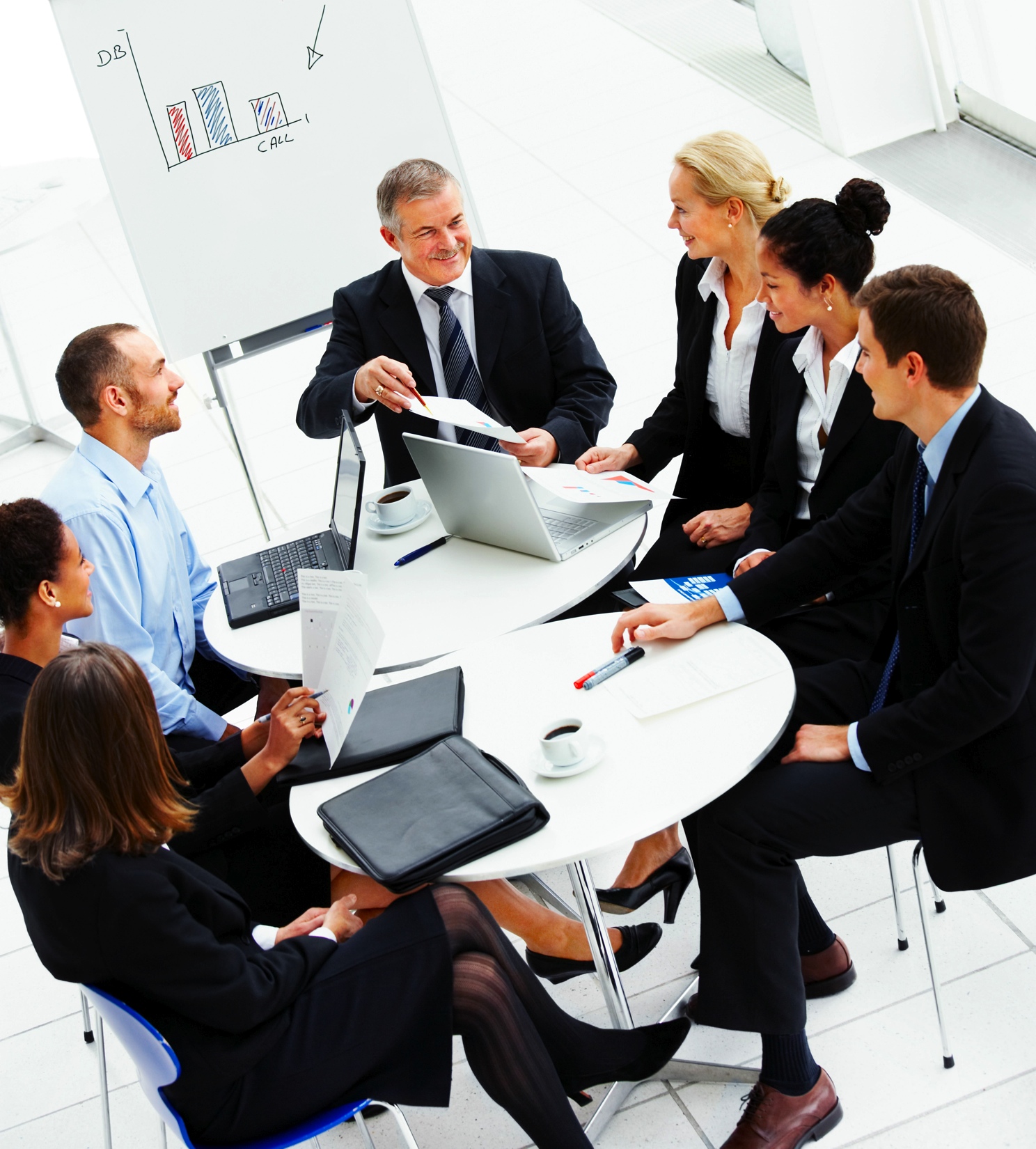 Lecturer: Mark Badham
Today’s agenda
Non-verbal Presentations
A2b Individual Persuasive Presentations in groups
Post-presentation discussion 
Your Reflection Comments
Instructions for A4 Team Presentations
Instructions for A3 Test (Monday)
Your Reflection for this session
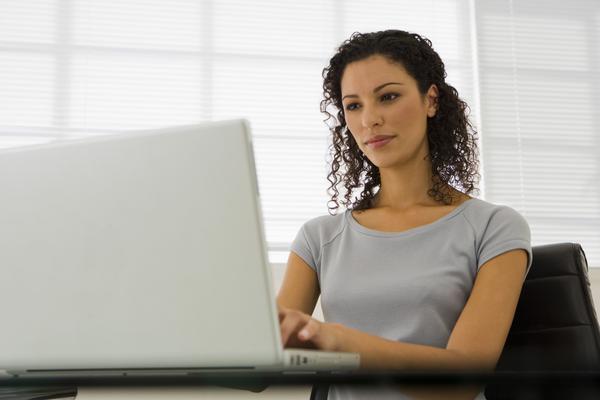 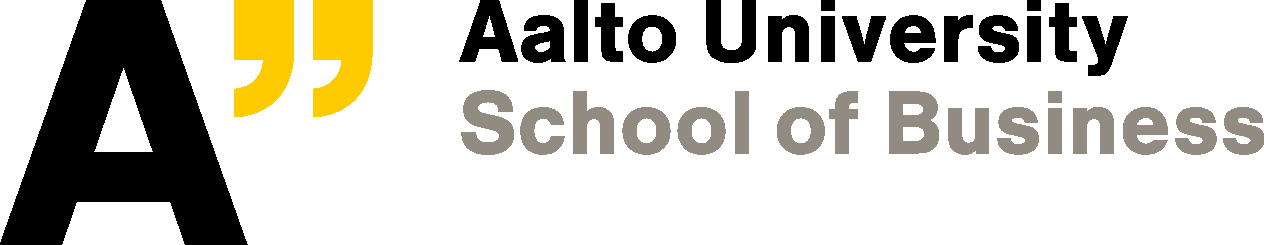 Team names
Team 1 
Team 2 
Team 3 
Team 4  
Team 5 
Team 6 
Team 7 Communicators
Team 8
Team 9 The Dream Team

Email me your team names by tonight
High Impact non-verbal presentation tips
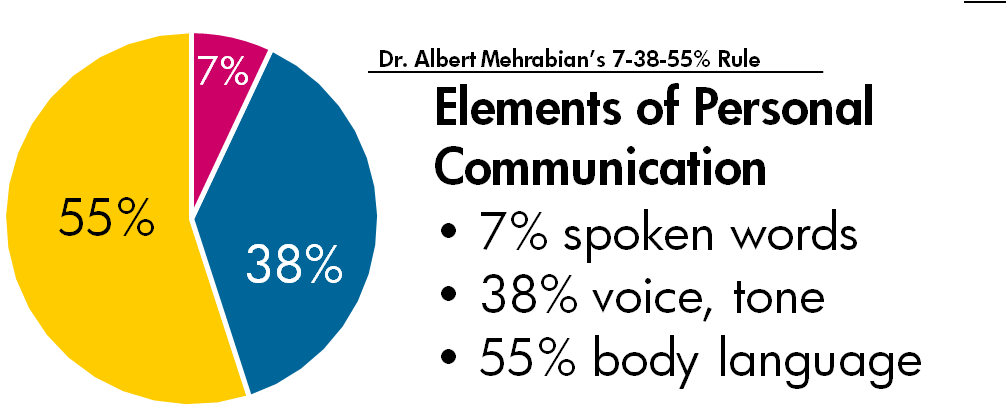 Dr Albert Mehrabian, Silent Messages (1971)
High Impact non-verbal presentation tips
Body language:
Posture
Body movement
Hand & arm gestures
Facial expression
Eye contact (few / all)
Spatial use (use of floor space)
Props
Notes?
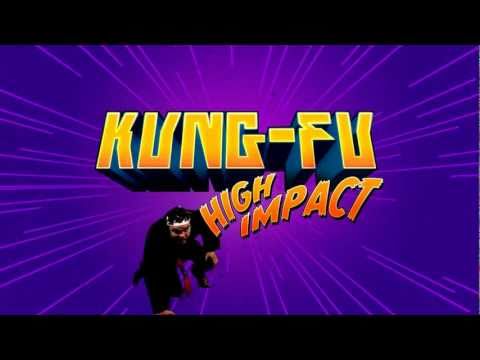 High Impact non-verbal presentation tips
Vocal traits:
Intonation (variation in tone vs. monotone)
Volume
Rate (speed)
Pauses (silence)
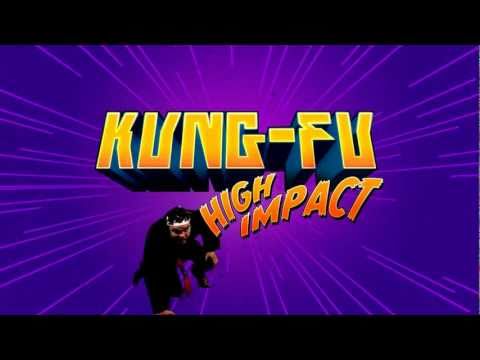 Pat Mesiti: https://www.youtube.com/watch?v=xC9pvQMir-Q
Morgan Spurlock: https://www.youtube.com/watch?v=Y2jyjfcp1as
2. A2b Individual Persuasive Presentations in groups
A2b: Individual, 5-min persuasive presentation to be given in class today
Visual support material: PowerPoint slides, Prezi-visuals or the like should NOT be used for the presentation. You may use other visual support materials (eg prop or product). 
Peer feedback to be based on:
Audience orientation
Organization: intro, body, conclusion
Delivery
Language (oral delivery)
To evaluate each student’s presentation, use ‘A2b Student presentation feedback sheet’ Word doc for download in ‘A2b Individual Persuasive Presentation’ activity in MyCourses
Procedure in class in small groups: 
Give your 5-minute presentations in turns. 
Others act as audience - they write down written feedback (on feedback sheet) during the presentation.
After each presentation, group should spend about 7 minutes giving oral feedback to the presenter. Talk about both good points of the presentation and points to improve. Important that presenter gets comprehensive feedback - to know what her/his strong and weaker points are.
Hand in your feedback forms to the presenter at the end of the session. Ask for each presenter's email address (or other contact) and email your feedback forms to each presenter at the end of the session.
After all presentations are done in your group, come back to Main Zoom Session for post-presentation discussion 
5 minute presentations + 7 minute feedback (12 minutes / presentation) X 7 presentations X 5 groups = approx. 2 hours (including break) – I will be in the Main Zoom Session if you need me.
3. Post-presentation discussion: Feedback on Individual Persuasive Presentations
Debriefing on individual presentations: 1 person / group to talk about what was done well & what could have been done better

Class feedback discussion based on:
Audience orientation
Organisation: intro, body, conclusion
Delivery
Language (oral delivery)

Common challenges?
4. Your Session 2 Reflection Comments
“I feel like we should go over the guidelines for the presentation asap on Thursday.”
“how will the A2b persuasive presentation be evaluated? Will it only be through peer review or will you also have a hand in it?”
“The A2a outline instructions are a bit unclear, because I don't have any idea, what the final version should look like. What things should I consider? I have no idea of the structure of the outline, or is it entirely up to me?”
“is there any way to shorten the zoom sessions?”
“I am still not quite sure how to end an email with suggesting collaboration but having the ball on my side” 
‘We want to help X company enter this new market. In fact, we have produced a preliminary plan to help you achieve this. We therefore ask for 30 minutes of your time sometime over the next 2 weeks so that we can show you the plan in person. Please let us know what day and time suits you. Keep in mind that the course ends in 6 weeks, so we would appreciate a meeting with you within the next 2 weeks.’
“You mentioned elevator pitch, so what are some crucial information to include in an elevator pitch to "sell" myself, especially in networking event?”
https://finland.fi/business-innovation/pitching-tips-from-finnish-stage-stars/ 
https://www.indeed.com/career-advice/interviewing/how-to-give-an-elevator-pitch-examples
4. Your Session 3 Reflection Comments
“How much statistics to use in a presentation in order to not be boring but still seem credible”
Depends on:
type of audience (pathos)
length of presentation
Your choice of persuasive techniques – logos (persuading through claims based on evidence)
5. Instructions for A4 Team Presentations (15%)
A 15-minute persuasive presentation will be given in teams - the same teams that you had in A1 Written Request. 
Choose a business-related topic (check this with the teacher).
Note that the assignment has 3 deadlines:

Deliver A4 Presentation 60-second TEASERS in Session 5: (1) Topic, (2) Context & (3) Main Points
In teacher-team consultation in Session 6, inform teacher of your STRATEGY SUMMARY + show (share screen) your DRAFT SLIDES - for teacher feedback.
DELIVER the presentation in class in Session 7.
2. In teacher-team consultation in Session 6 (25 minutes/team), show teacher:
STRATEGY SUMMARY 
DRAFT SLIDES.

STRATEGY SUMMARY:
Context: Who you are, your audience, the event (and venue), why you are there… 
Briefly talk about your Strategy :
Audience strategy
Communicator strategy
Message strategy
Persuasion through Message Structure: Persuasion Pattern
Include your choice of Direct/Indirect message.
3. DELIVER the presentation in class in Session 7. 
Before beginning your presentation, brief the audience on the context (approx. 30 seconds): Who you are, your audience, the event (and venue), why you are there… 
Before coming to class, submit your final presentation slides to the A4 Presentation submission box in MyCourses by 13.00.
2019 Topics - examples:
Working in customer service makes you a better person
# Influencer marketing gone too far
Globalization benefits poor
Improving effectiveness at the workplace
2020 Topics:
Monopoly Power of Disney Must Be Restricted
Mutual Funds Over Individual Stocks
Pitching a new product to investors
The Bushfires in Australia – Why Your Donation Matters
Vote for a 6-hour work day
6. A3 In-class test (Session 5 Monday)
Based on your reading of 4 Inputs + teacher’s lectures
Multiple-choice questions
1 writing task (different to 2020)
Begin at 13.00 
Total 90 minutes (45 minutes each)
Closed book: no notes, no textbook
Upload to Test folder in MyCourses
You have 45 minutes to complete the quiz and review the correct answers. After this, the quiz will be closed.
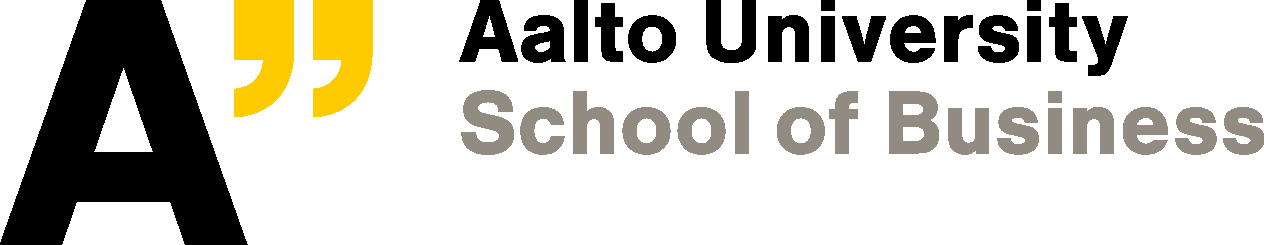 Quiz
Quiz in MyCourses (same quiz set-up & similar set of questions as previous years).  
Overall quiz grade between 0 and 10 (worth 10%)
Click on ’Submit’ at the end of quiz. 
40 multiple-choice questions. 
Each answer has a value between 0 and 1. 
A few questions have 2 correct answers
To achieve 1 point for a question, you have to select the correct answer, or answers, and have no wrong answers.
If a question has one right answer and you select it correctly, you get 1 point (correct answer worth 1 point). 
If a question has 2 right answers and you select both correctly, you get 1 point (each correct answer worth 0.5). But, if you choose one right answer and one wrong answer you get 0 (the correct answer being 0.5 points, the wrong answer being -0.5 points).
So, to achieve 1 point for a question, you have to select the correct answer, or answers, and have no wrong answers.
Writing task
Based on a business communication scenario that you will be given, you will write... (something). 
You will type (something) into a Word document on the computer
Then save it, 
Then submit it into MyCourses when finished.
Session 4 Reflection & Qs (Feedback) 
(in MyCourses)
Preparation for session 5
Review Reading inputs 1-4 + class materials for A3: In-class test

A4: Team presentation: 
Prepare A4 Presentation 60-second TEASERS (1) Topic, (2) Context & (3) Main Points 
Present in Session 5